MSc Sustainability Science, Policy, and Society
Maastricht University, School of Business and Economics
Ron Cörvers
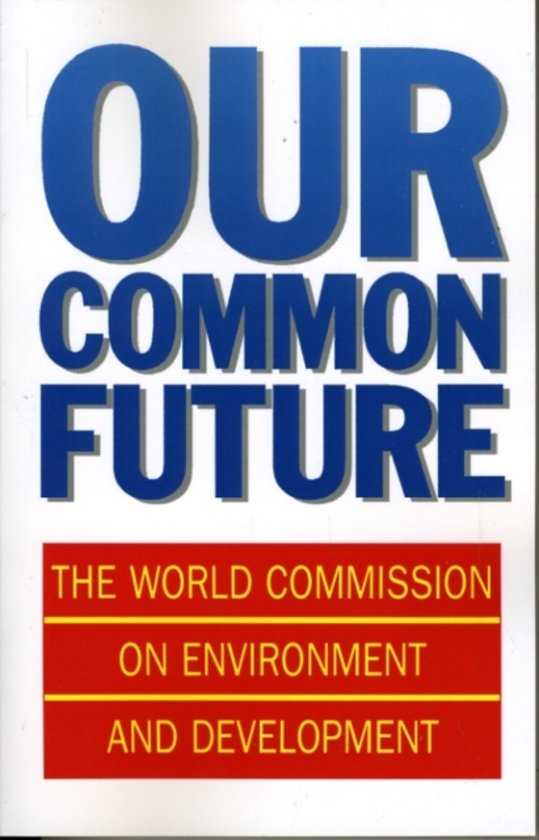 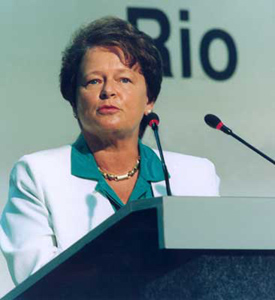 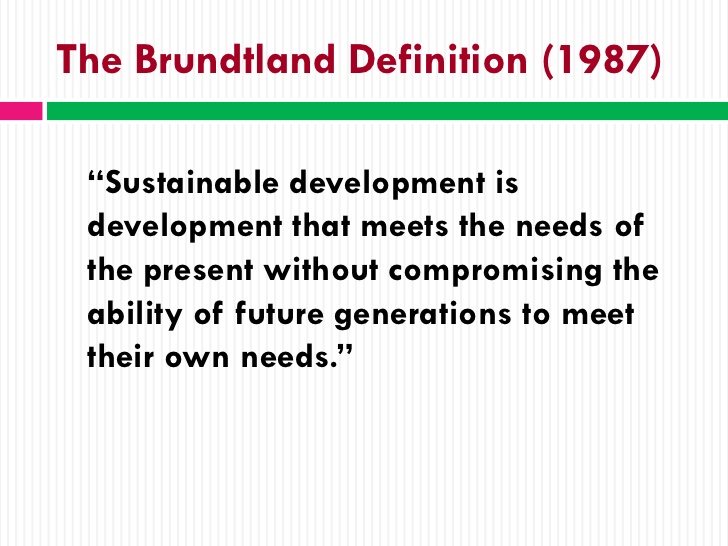 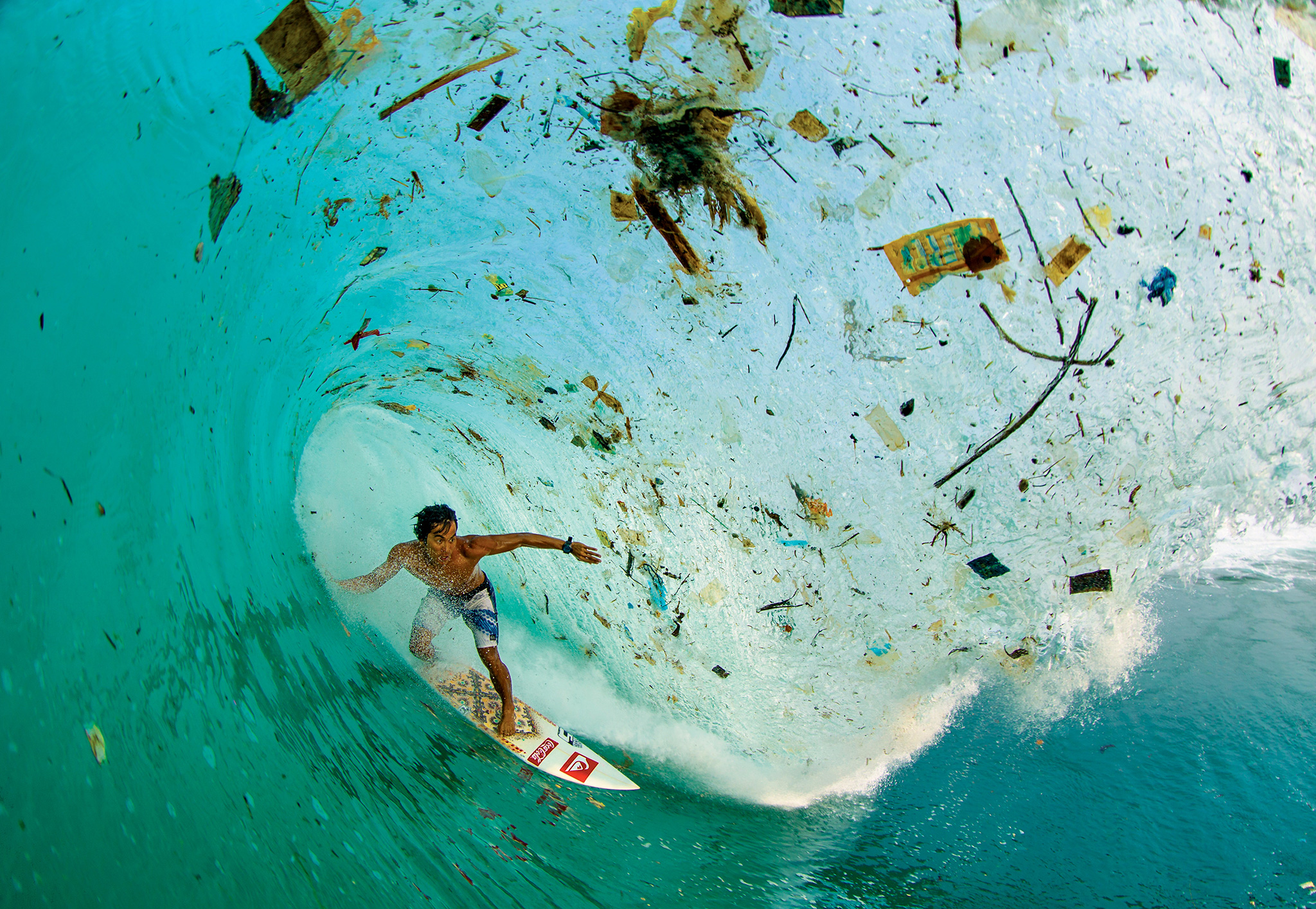 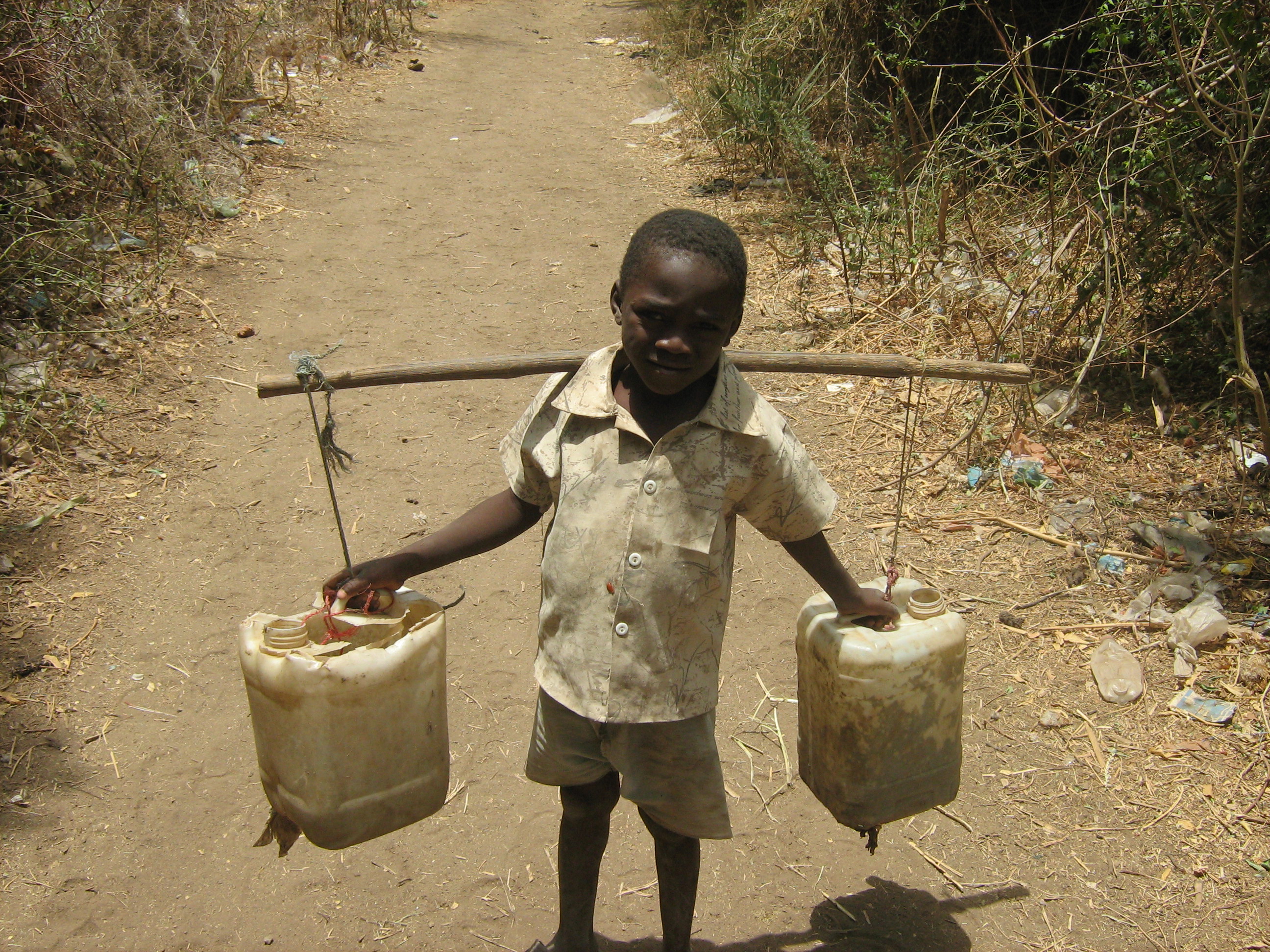 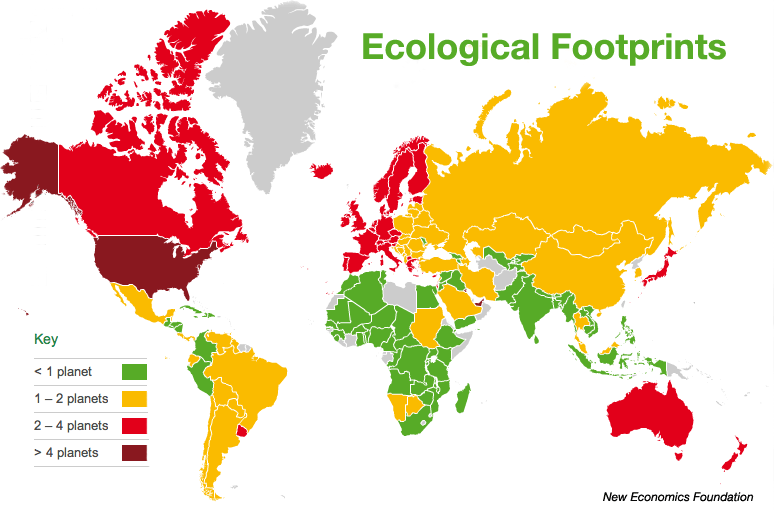 Worldwide interdependencies
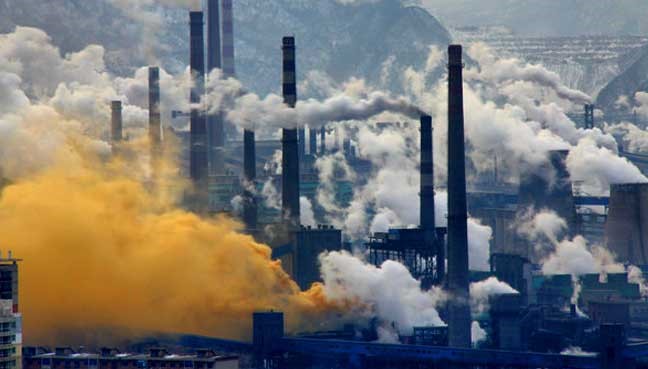 Ecological interdependencies (ecosystem services, life support systems, nature, etc.)
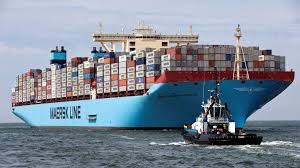 Economic interdependencies (global markets, international trade, supply/value chains, etc.)
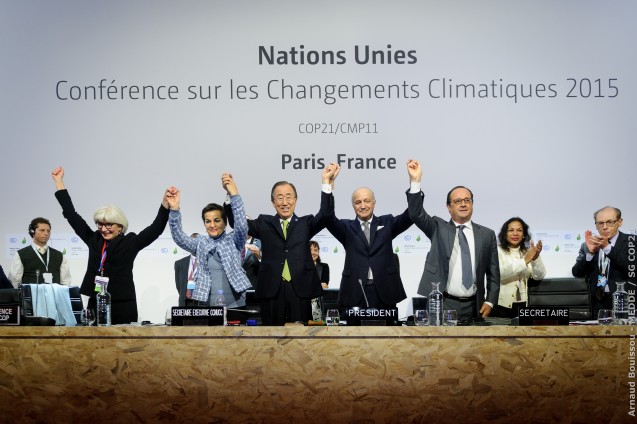 Political interdependencies (nation states, EU, UN, WTO, NATO, etc.)
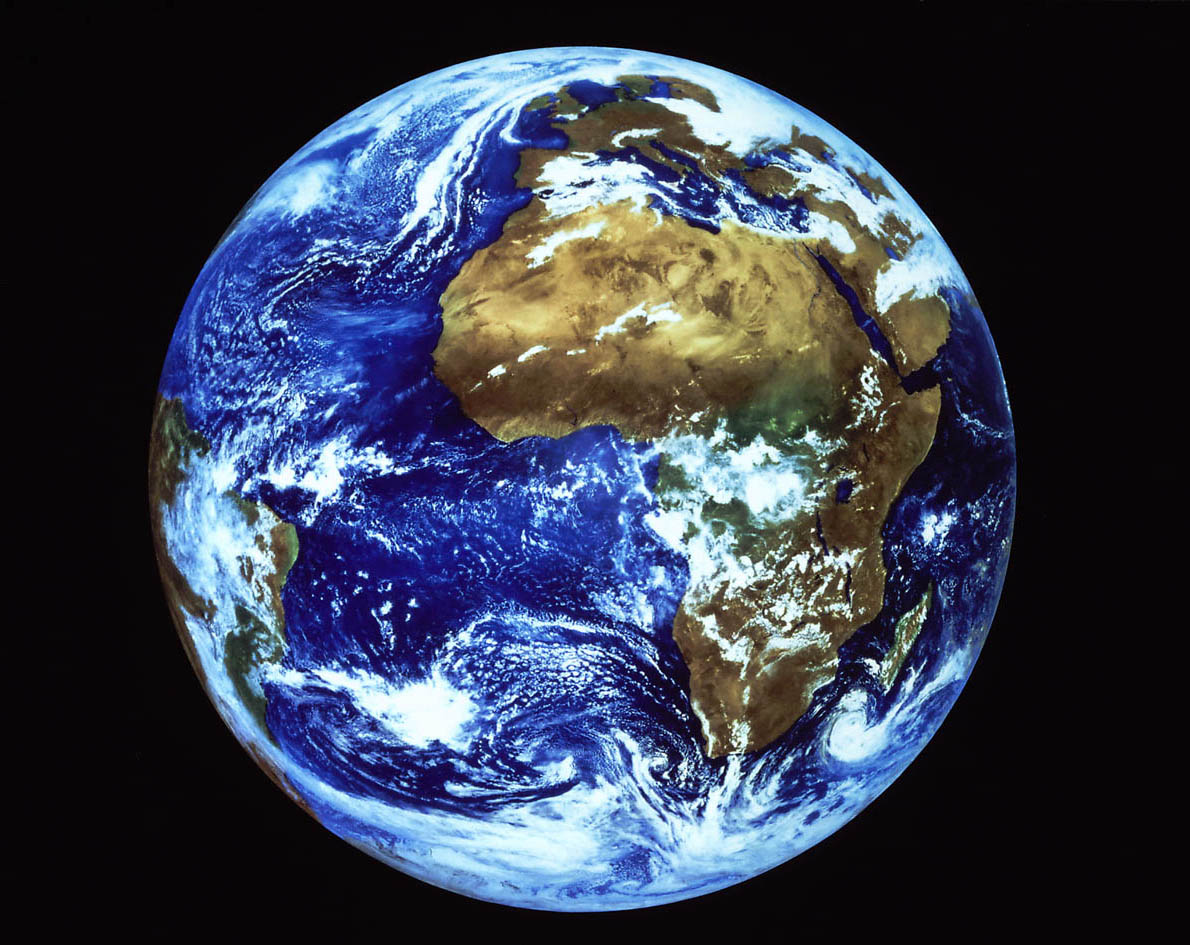 ‘Global North’
Environment
Development
‘Global South’
Sustainable Development =
Complex & Normative
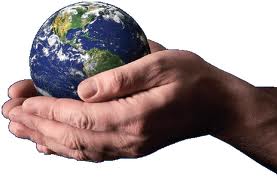  Integrative approaches
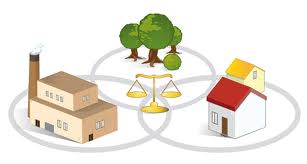 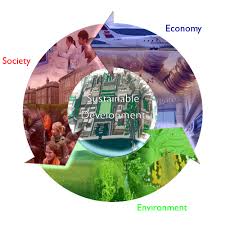 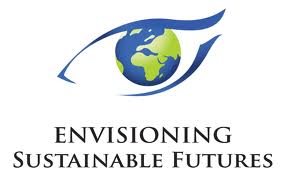 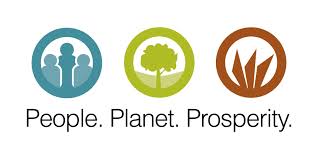 MSc Sustainability Science, Policy, and Society
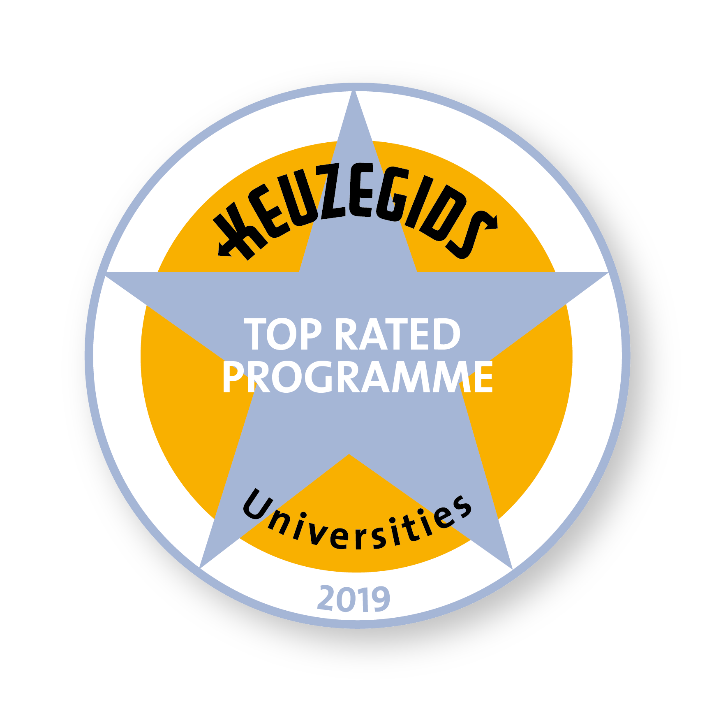 Courses & Curriculum (60 ECTS)
Problem Based Learning & Academic skills (1)
Sustainable Development (5)
Sustainability Science (5)
Governance for Sustainable Development (5)
Innovation for Sustainable Development (5)
Sustainability, Law and the Environment (5)
Methodology for Sustainability Assessment (5)
Sustainability Assessment Skills (4)
Integrated  Sustainability Project (5)
Research Approaches and Methods (2)
Thesis Research Proposal (3) 
Master Thesis (15)
Focus and Scope
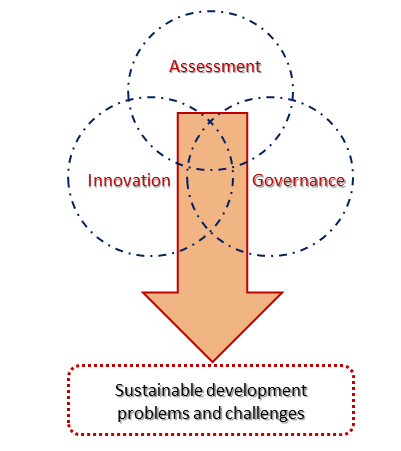 Integrated Sustainability Project (ISP)
In ISP, students work in small teams on real-world sustainability problems commissioned by external stakeholders and conduct an assessment, which include an integrated analysis of the problem, identification and assessment of solution options, and formulation of recommendations for the client

Overview ISP’s 2012-2018
https://www.maastrichtuniversity.nl/education/master/master-science-sustainability-science-policy/why-this-programme
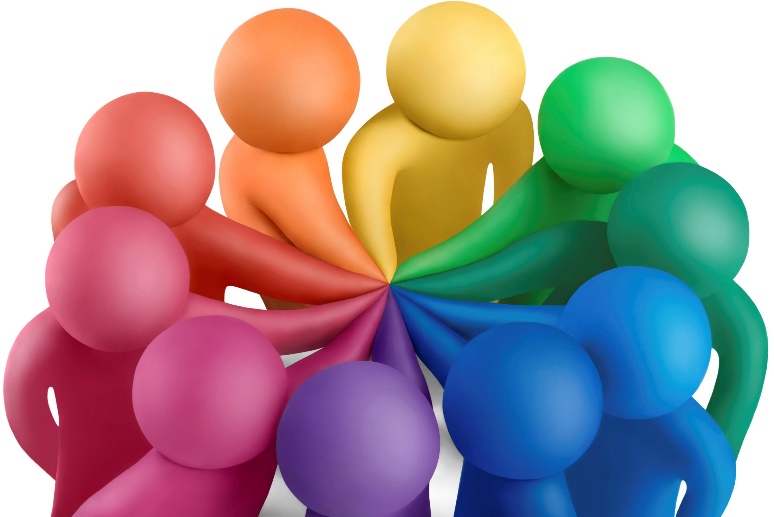 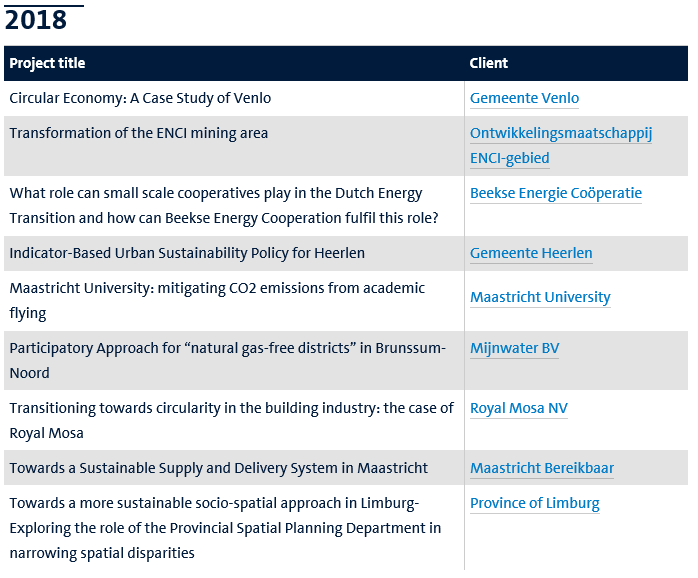 Serious game
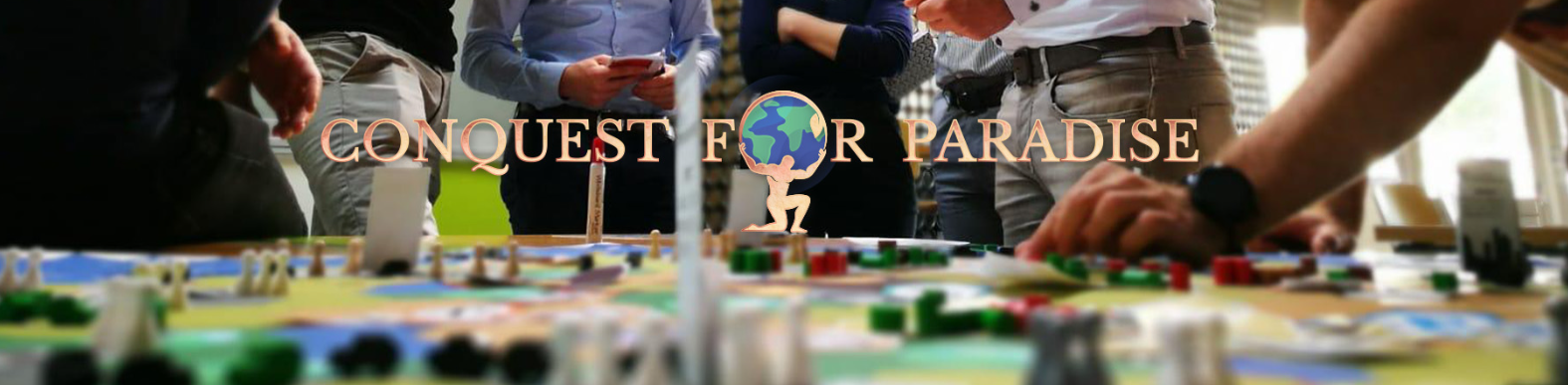 In the serious game Conquest for Paradise, students (and staff) experience the complexity of the energy transition in a global context from the perspective of various stakeholders and the impact of their decisions

https://www.youtube.com/watch?v=AaAex3YTfLY
Teaching & Learning activities
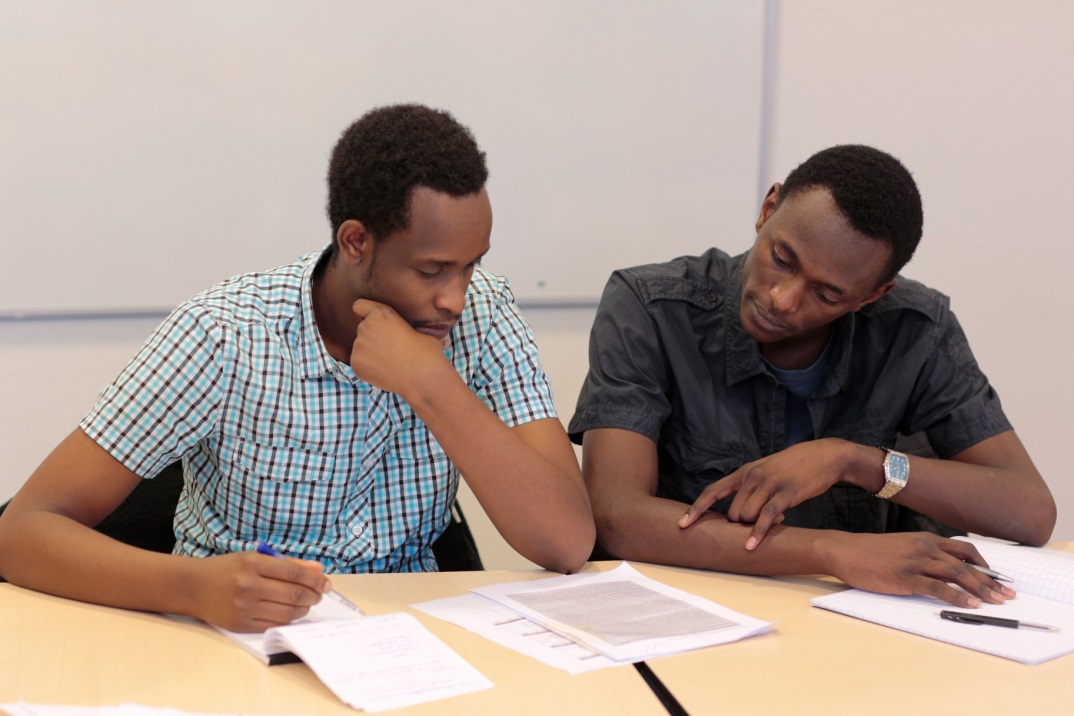 1-year programme fully taught in English
Problem-based Learning (PBL)
International, multidisciplinary student group
Small-scale teaching and learning
Thematic courses focusing on sustainable development
Research project for real clients (Integrated Sustainability Project)
Weekly 10-12 hrs classes, 28-30 hrs group work & individual
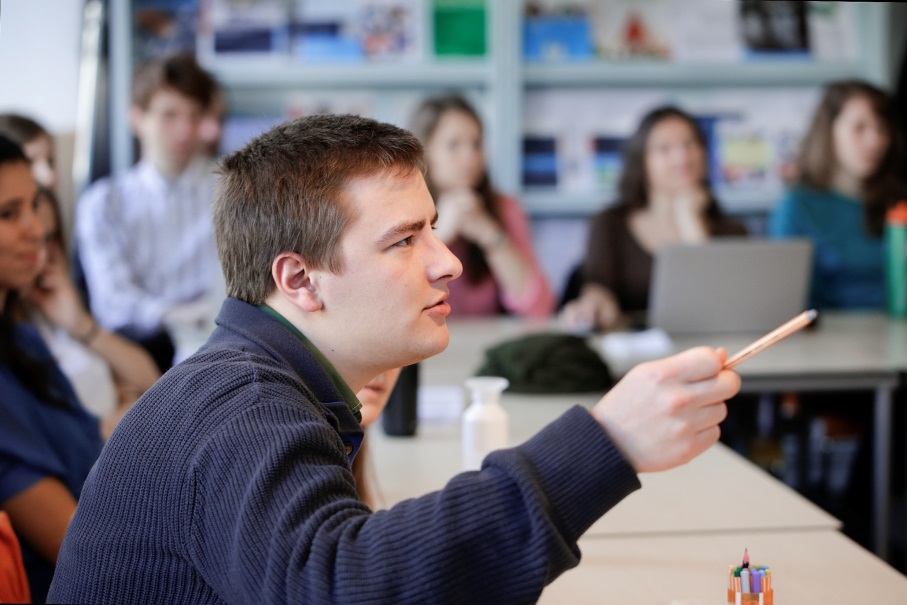 International, multidisciplinary classroom
Examples employers
Amnesty International
Columbus Earth Center
Cradle2Cradle Innovation Institute Europe
CSR Europe 
Deutsche Gesellschaft für Internationale Zusammenarbeit
Ernst & Young
European Environment Agency
General Electric
Green Trust
KPMG
Siemens
Tata Consultancy Services
Universities (Aalborg, Charleston, UM, etc.)
WWF European policy office
Etc.
Career prospective
Sustainability professional, e.g.
advisor
analyst
consultant
lecturer
manager
policymaker
researcher
trainer
PhD candidate
etc.
Questions?
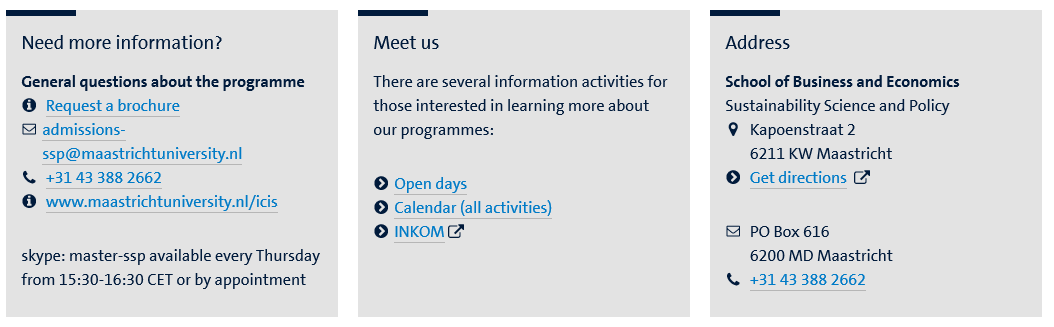 http://www.maastrichtuniversity.nl/masterssp